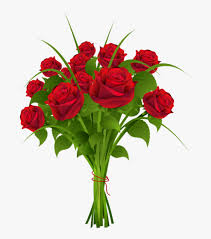 Welcome Everybody for todays multimedia class.
Introduction
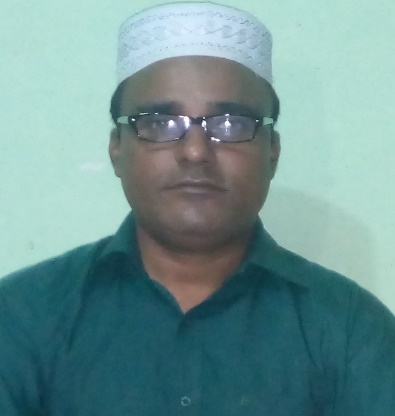 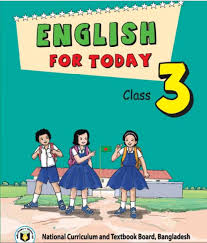 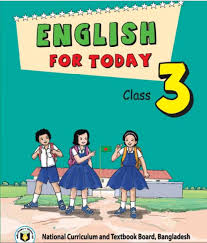 Class: Three
Subject: English
Unit: One
Lesson: Greetings and introductions
Time: 40 minutes
MUHAMMED BURHAN UDDIN
                    Assistant Teacher
          Hemu Govt. Primary School
                  Jaintapur, Sylhet.
Learning outcomes
1> Students able to know greetings.
2>Students able to know itroductions.
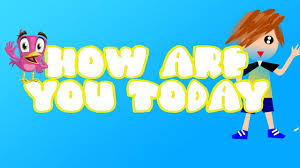 Lets we sing a song
Welcome welcome
Look at the pictures bellow
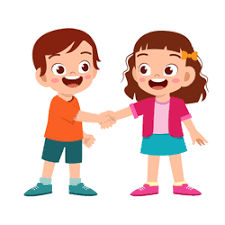 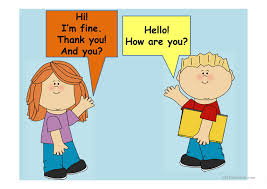 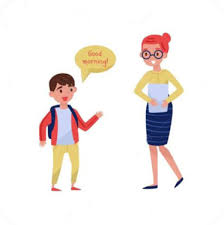 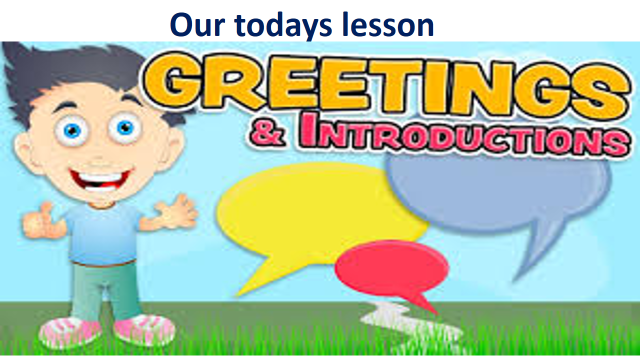 Open the taxtbook
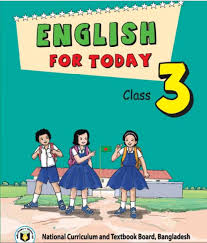 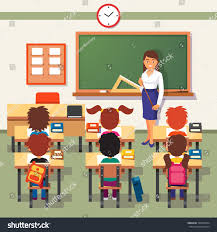 Teachers lesson
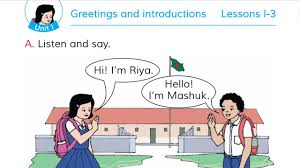 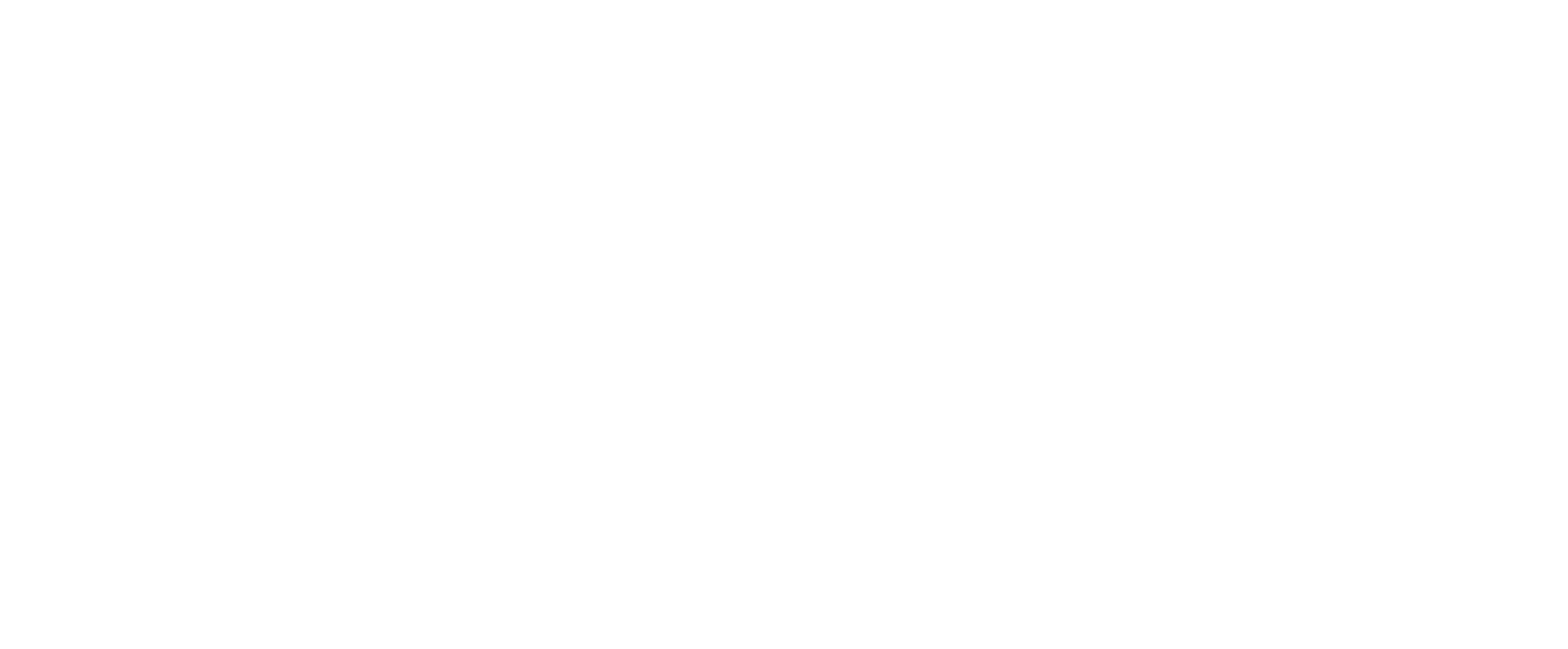 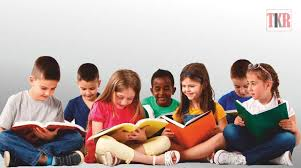 Read the lesson
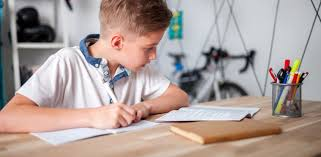 Pair work
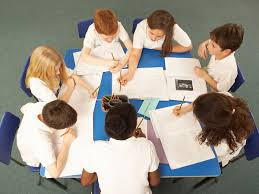 Group work
Assessment
Read the sentences . Write T for True or F for False.
1.The girle name is Rima.---------------- F
2. She is 9 years old.------------------- F
3. She is a student. ----------------- T
4. She is in class 2.---------------- F
5. She is at Mirpur Primary School.--------------------F
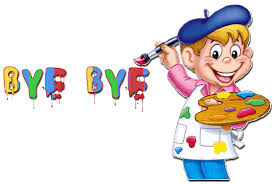 Thanks so much